Grafički, zvučni i 
videoformati dateteka
Grafički (slikovni) format datoteke
Grafički format datoteke  možemo definirati kao način na koji se boje i oblici iz analognog svijeta pretvaraju u binarne brojeve i zapisuju na spremniku digitalnog uređaja.
Grafički (slikovni) format datoteke
Grafički (slikovni) format datoteke
Vektorska grafika temelji se na matematičkom načelu geometrije i funkcija. Moguća su velika povećanja ili smanjenja vektorske grafike bez zamjetnog gubitka kvalitete.



Rasterska grafika sastoji se od piksela različitih boja i svjetline. Povećanjem se gubi kvaliteta.
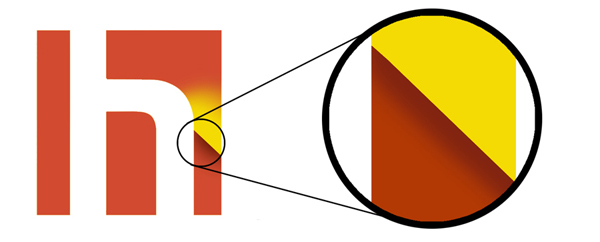 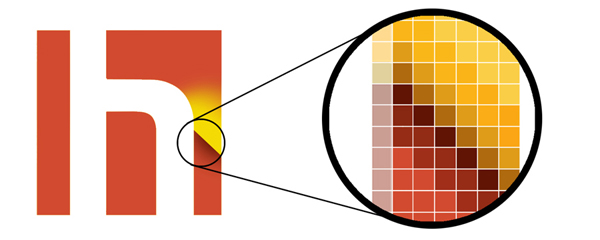 Zvučni format datoteke
Zvučni format datoteke možemo definirati kao način na koji se zvukovi iz analognog svijeta s pomoću zvučne kartice pretvaraju u binarne brojeve i zapisuju na spremniku digitalnog uređaja.

Uzorkovanje je postupak kojim analogni zvučni val na računalu pretvaramo u digitalni oblik.

Kvalitetu binarnog zvučnog zapisa određuje:
brzina uzorkovanja – broj uzetih uzoraka u jedinici vremena
broj bitova (Bitrate) – broj bitova kojim se opisuje svaki uzorak
Zvučni format datoteke
Snimanje zvuka na računalo  (AD pretvorba - kodiranje)




Reprodukcija zvuka s računala (DA pretvorba - dekodiranje)
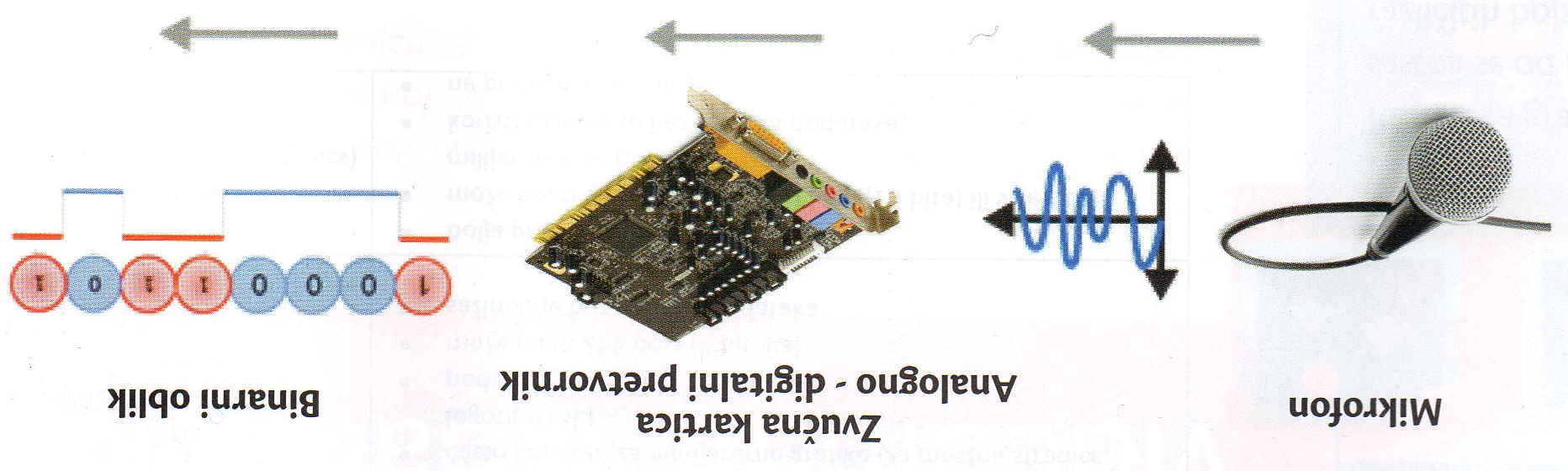 program Snimač glasa (bez mogućnosti obrade)
program Audacity
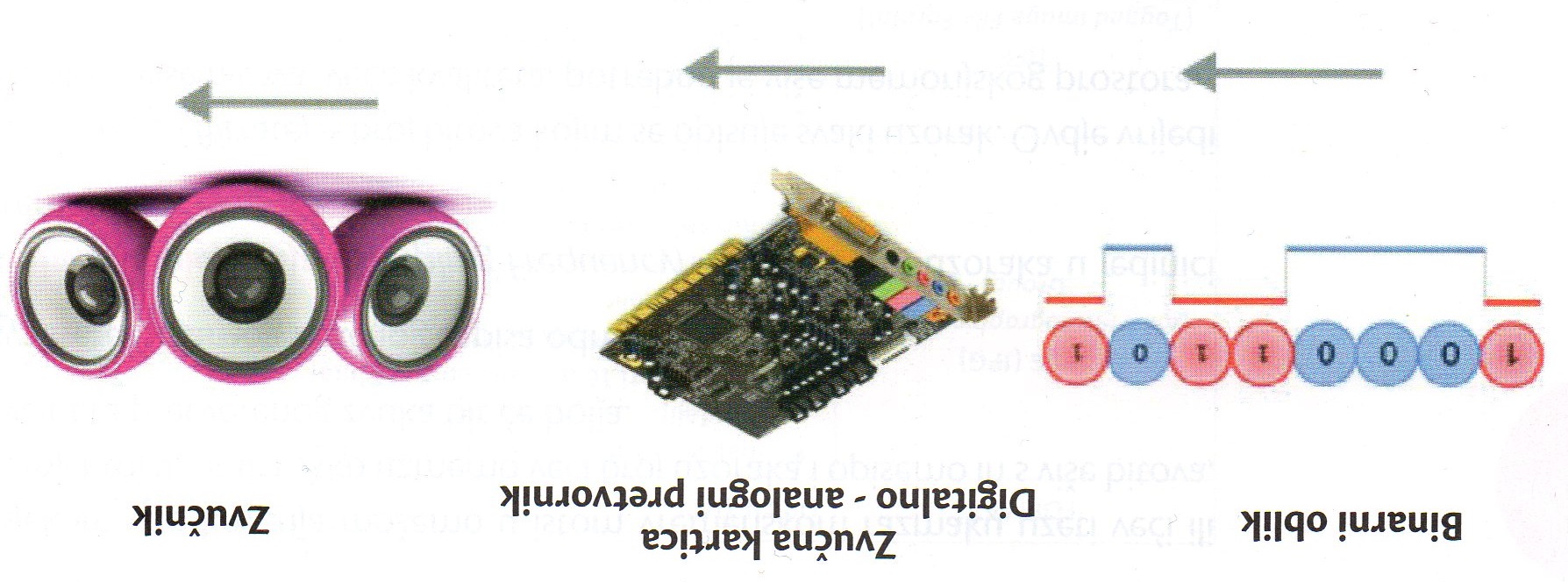 Zvučni format datoteke
Videoformat datoteke
Videoformat datoteke je način na koji se pokreti, boje i oblici iz analognog svijeta pretvaraju u binarne brojeve i zapisuju na spremniku digitalnog uređaja.

Veličina videodatoteke ovisi o:
broju snimljenih sličica u sekundi (framerate)
dimenziji videozapisa u pikselima, razlučivost (video resolution) – SD(720 x 480) ili FHD (1920 x 1080)
broj bitova u sekundi (bitrate) – mjeri se u Mbps
vremensko trajanje videozapisa (time duration)
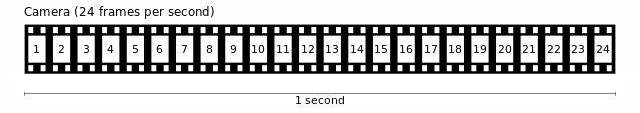 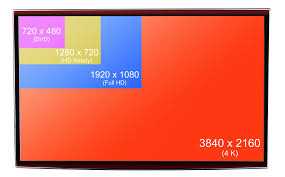 Videoformat datoteke
Video je kvalitetniji što je veća vrijednost za framerate, bitrate i razlučivost, ali je pritom i videodatoteke veća.

Kodek (codec) je hardverski uređaj ili softverski modul koji obavlja sažimanje videozapisa.

Standardi za kodiranje/dekodiranje i sažimanje audiozapisa i videozapisa:  MPEG1,  MPEG2,  MPEG4
Videoformat datoteke
Grafički, zvučni i videoformati datoteka
Sažetak lekcije…
Grafički formati datoteke  – način na koji se boje i oblici iz analognog svijeta oko nas „uhvaćeni“ objektivom kamere pretvaraju u binarne brojeve i zapise na spremniku digitalnog uređaja. Najčešći grafički formati za zapis digitalnih fotografija su: JPEG, PNG, TIFF, GIF i drugi.
Zvučni formati datoteke – način na koji se zvukovi iz analognog svijeta oko nas „uhvaćeni“ mikrofonom, s pomoću zvučne kartice, pretvaraju u binarne brojeve i zapisuju na spremniku nekog digitalnog uređaja. Najčešći zvučni formati za zapis zvuka su: mp3, wav, wma, m4a i drugi.
Uzorkovanje (sampling) – postupak pretvaranja analognog zvučnog vala u digitalni oblik, pri kojemu se u pravilnim vremenskim razmacima izdvajaju djelići zvučnog vala i pretvaraju u binarni oblik.
Video formati datoteka – način na koji se pokreti, boje i oblici iz analognog svijeta oko nas, „uhvaćeni“ objektivom, pretvaraju u binarne brojeve i zapisuju na spremnike digitalnih uređaja u obliku datoteka. Najčešći formati videoteka su: avi, mp4, mov, flv, mkv, wmv i drugi.
Broj sličica u sekundi (Framerate) – broj video kamerom snimljenih sličica u sekundi (20, 30, 60).
Broj bitova u sekundi (Bitrate) – broj bitova u kojima su opisane informacije o videozapisu, a koje procesor obrađuje u sekundi.
Kodek (codec) – hardverski uređaj ili softverski modul koji obavlja sažimanje video zapisa (npr. H.264/AVC) ili zvučnog zapisa (npr. AAC).
Ugrađeni (embed) video – video koji se može gledati u reproduktoru (playeru) na nekoj video stranici, iako je stvarno fizički smješten na nekom poslužitelju poput YouTube, Vimeo i sl.
Video pretvarač (konverter) – besplatni ili komercijalni program s pomoću kojeg možemo pretvarati video zapis iz jednog u drugi video format.
Internetski prijenos - strujanje (streaming) – metoda slanja (emitiranja) ili primanja podataka (posebice video i audio materijala) putem računalne mreže kao njihova stalnog, neprekinutog protoka.